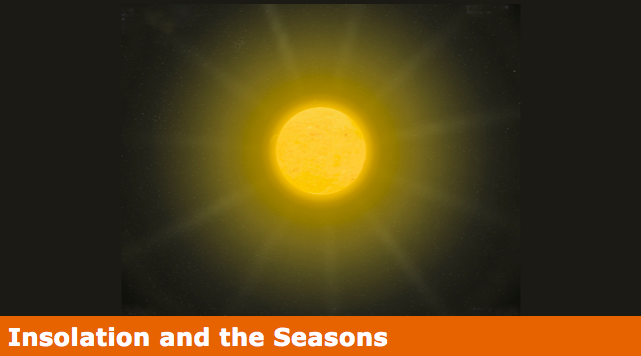 Insolation and the Seasons
012-10989 r1.04
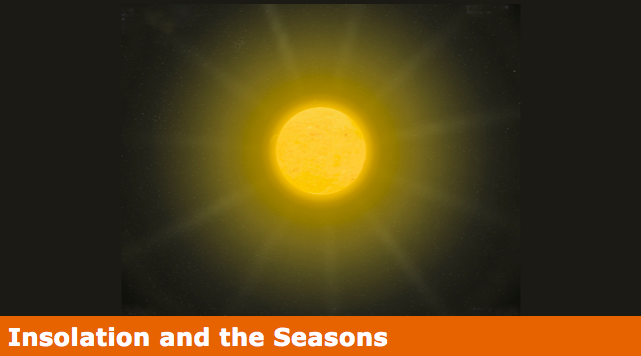 Insolation and the Seasons
012-10752 r1.04
Insolation and  the Seasons
Introduction
Each page of this lab that contains the symbol 

should be inserted into your journal.  After completing a lab page with the snapshot symbol, tap        (in the upper right hand corner) to insert the page into your journal.
Journals and Snapshots
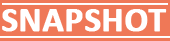 The Snapshot button is used to capture the screen.
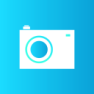 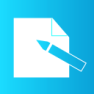 The Journal is where snapshots are stored and viewed.
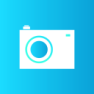 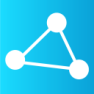 The Share button is used to export or print your journal to turn in your work.
Note: You may want to take a
snapshot of the first page of
this lab as a cover page for 
your journal.
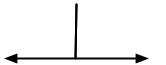 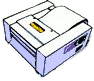 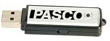 Insolation and  the Seasons
Lab Challenges
How does the Earth's tilt relative to the Sun relate to climate and the seasons?
What is the impact of changes in the angle of solar insolation on solar energy delivered to a given area? 
Consider the impact of variations in insolation angles on solar energy technologies.
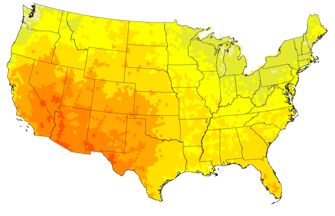 Solar radiation map of the U.S.
Insolation and  the Seasons
Background
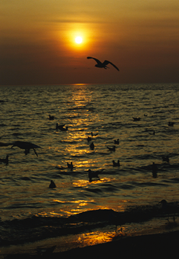 Solar energy coming from the sun is by far the most important factor influencing weather and climate on planet Earth.
Daily and seasonal variation in the amount of incoming sunlight drives the winds, stirs the ocean currents, and heats the land.
The solar energy that Earth receives is called insolation.
Insolation and  the Seasons
Self-Check
Self Check
Insolation is the ____________________.
amount of sunlight reflecting off snow and other white materials.
total energy coming from the sun.
total energy inside the sun.
material stuffed into sleeping bags.
difference in temperature between summer and winter.
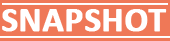 [Speaker Notes: L6 – text box
	[ The best choice is … (tap here to enter text) ]]
Insolation and  the Seasons
Background
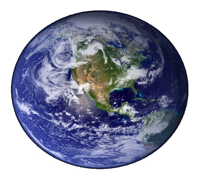 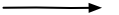 The Earth spins daily around its axis of rotation, which is tilted  approximately 23.5 degrees relative to its orbit around the Sun. 
No matter the time of year, one part of the planet is always exposed to more direct insolation than the other. 
As the Earth orbits the Sun, the amount of insolation will change at any particular location, thus causing the seasons to change.
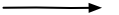 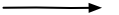 Sun rays at the equator hit a smaller surface area, so they are more concentrated. Sun rays near the poles spread out along the curve of the Earth, so they are less concentrated.
Insolation and  the Seasons
Background
During half of the Earth's orbit around the sun the northern hemisphere is angled closer to the sun, and experiences summer weather. During the other half of the year the southern hemisphere is angled closer to the sun, so it experiences summer weather.
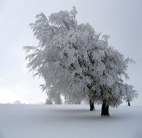 Weather differences between hemispheres are, to a much lesser degree, caused by the elliptical orbit of Earth. Earth reaches perihelion (closest to the Sun) in January and reaches aphelion (farthest from the Sun) in July. This slightly softens the northern hemisphere's winters and summers. In the southern hemisphere, the opposite effect is observed.
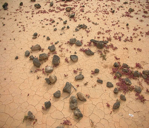 Insolation and  the Seasons
Self-Check
The most important factor contributing to seasons on Earth is _________________.
amount of greenhouse gases.
distance of sun from Earth.
desire to go holiday shopping.
angle of sunlight relative to Earth.
rockiness of the landscape.
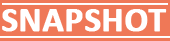 [Speaker Notes: L6 – text box
	[ The best choice is … ]]
Insolation and  the Seasons
Safety
Follow all standard laboratory safety procedures.
Do not look directly at the Sun.  It can permanently damage the retinas inside your eyes.
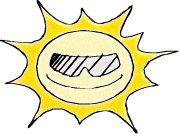 Insolation and  the Seasons
Materials and Equipment
Collect all of these materials before beginning the lab.
Fast response temperature sensor
Small tripod stand with rod
3-fingered clamp
Protractor
Scissors
Cardboard, 15 x 15 cm
Black construction paper
Drinking straw
Tape
Glue
Insolation and  the Seasons
Sequencing Challenge
The steps to the left are part of the procedure for this lab activity. They are not in the right order. Write the correct sequence below, then take a snapshot of this page.
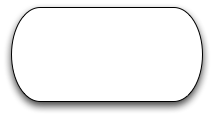 B.  Set up the solar panel perpendicular (90°) to the sun's incoming rays. Measure the temperature after 5 minutes.
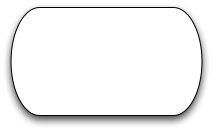 A.  Put the 60° solar panel in the sun for 5 minutes, then measure its temperature.  Cool it off, then repeat the experiment with the panel set at 30°.
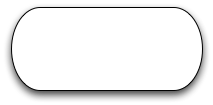 E.  Shade the solar panel and let it cool.  Re-adjust the solar panel to a 60° angle.
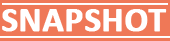 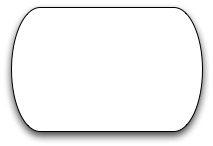 C.  Construct a solar panel that absorbs light energy and lets you quantitatively change its angle in relation to a light source and measure the surface temperature.
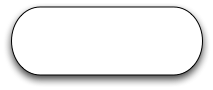 D.  Repeat the data collection step. Compare the maximum temps achieved in the three experiments.
[Speaker Notes: L6 – text box
	[ The correct sequence of steps is … ]]
Insolation and  the Seasons
Procedure:  90° Solar Panel
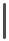 Make a solar energy collection. Glue a piece of black                            construction paper to the surface of the cardboard.                                     Tape the protractor to it so it is perpendicular to the                                    surface of the cardboard.
Tape the straw to the protractor so that it is perpendicular (90°) to the cardboard with 0.5 cm of space between straw and cardboard.
Connect the temperature sensor to your data collection system.
Tape the temperature sensor to the center of the cardboard.
straw
black paper 
+ cardboard
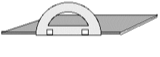 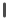 straw
Insolation and  the Seasons
Procedure:  90° Solar Panel
spot of light
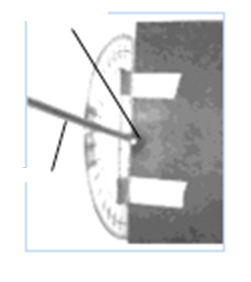 Take the solar panel, temperature sensor, data collection system, tripod stand, and clamp outside.  Find a sunny location that is sheltered from the wind.
Note: If it's not sunny, or too windy, you can perform this indoors using a very bright light bulb as a solar substitute.
Secure the solar panel to the tripod stand using the 3-fingered clamp.
	Caution! Do not look directly at the Sun when performing the next step.
Arrange the angle of the surface of the cardboard so it is perpendicular (90°) to the Sun. The straw should be pointing at the Sun.
straw
Insolation and  the Seasons
Procedure:  90° Solar Panel
Q1: Why did you set your experiment up perpendicular to the sun's rays instead of perpendicular to the ground? 
		

Q2: Why did you cover the surface of the cardboard with black paper?
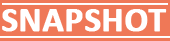 [Speaker Notes: L3 – Text box:
	[Q1: The tube must be perpendicular to the sun’s rays because…]

L6 – Text box:
	[Q2: Cover the surface with black paper because…]]
Insolation and  the Seasons
Q3: You will run three experiments with the cardboard “solar panel” positioned at 90°, 60°, and 30° relative to the sun.
Will the angle of the cardboard influence its temperature in sunlight?  Why?
Which angle will yield the greatest increase in temperature after 5 minutes in the sun?  Why?
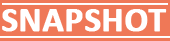 [Speaker Notes: L 456 – Text box
	[ The angle of the cardboard (will/will not) influence the temperature because … ] 
	[ An angle of … ] 
	[ will yield the greatest temperature increase because … ]]
Insolation and  the Seasons
Start a data set collection for the 90° solar panel. 
Watch for the maximum temperature achieved.
Collect data for 5 minutes, then stop data collection.
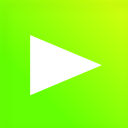 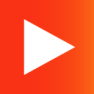 [Speaker Notes: L1245: graph of temp vs time

L3: digits display of temp]
Insolation and  the Seasons
Record the maximum temperature for the 90° solar panel in the adjacent data table. *
*To Enter Data into a Table:
Tap        to open the tool palette.
Tap        then tap a cell in the data table to highlight it in yellow.
Tap        to open the Keyboard screen.
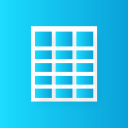 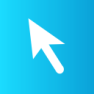 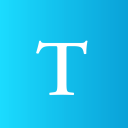 [Speaker Notes: L1245: Table of trial and max temps]
Insolation and  the Seasons
Procedure:  60° Solar Panel
Remove the solar panel and take it to a shaded location to cool. Fan the solar panel to increase the rate of cooling.
Remove the straw and re-tape it 60° from perpendicular on the protractor. When the straw is pointing towards the sun, the solar panel should be angled 60° relative to the straw.	
When the solar panel has cooled to ambient temperature, re-secure it to the tripod stand.
Align the solar panel so the straw is pointing at the sun. The black paper of the solar panel should be angled 60° relative to the straw.
Insolation and  the Seasons
5. Start a data set collection for the 60° solar panel. 
6. Watch for the maximum temperature achieved.
7. Collect data for 5 minutes, then stop.
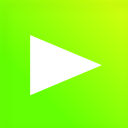 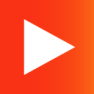 [Speaker Notes: L1245: graph of temp vs time
L 3: digits display of temp]
Insolation and  the Seasons
Record the maximum temperature for the 60° solar panel in the adjacent data table.
[Speaker Notes: L1245: table of trial and temps]
Insolation and  the Seasons
Procedure:  30° Solar Panel
Remove the solar panel and take it to a shaded location to cool. Fan the solar panel to increase the rate of cooling.
Re-tape the straw to 30° from perpendicular on the protractor. 
When the solar panel has cooled to ambient temperature, re-secure it to the tripod stand.
Align the solar panel so the straw is pointing at the sun. The black paper of the solar panel this time should be angled 30° relative to the straw.
Insolation and  the Seasons
5. Start a data set collection for the 30° solar panel. 
6. Watch for the maximum temperature achieved.
7. Collect data for 5 minutes, then stop.
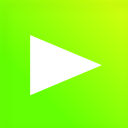 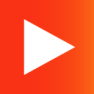 [Speaker Notes: L1245: graph of temp vs time
L3: digits display of temp]
Insolation and  the Seasons
Record the maximum temperature for the 30° solar panel in the adjacent data table.
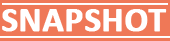 [Speaker Notes: L1245: data table of trial and temp]
Insolation and  the Seasons
Data Analysis
Using the graphs and your recorded data, fill out the adjacent Data Table completely.
Save your work.
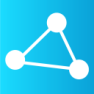 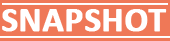 Insolation and  the Seasons
Analysis
Compare your results for the 3 experiments with the predictions you made earlier.
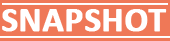 [Speaker Notes: L456 – text box
	[ My results … ]]
Insolation and  the Seasons
Analysis
What was the independent variable (the parameter you controlled) in this experiment?
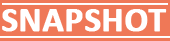 [Speaker Notes: L456 – text box
	[ The independent variable is … ]]
Insolation and  the Seasons
Analysis
What is the dependent variable (the parameter that changed) in this experiment?
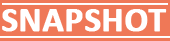 [Speaker Notes: L456 – text box
	[ The dependent variable is … ]]
Insolation and  the Seasons
Analysis
What parameters did you try to hold constant in this experiment?
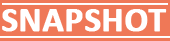 [Speaker Notes: L456 – text box
	[ The parameters that we tried to hold constant were … ]]
Insolation and  the Seasons
Analysis
Is the relationship between change in temperature and angle of insolation a linear one? Explain.
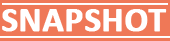 [Speaker Notes: L456 – text box
	[ The relationship is … ]]
Insolation and  the Seasons
Synthesis
Use available resources to help you answer the following questions.
Using the results of this activity, and what you know about the motion of the Earth around the Sun as well as the tilt of the Earth's rotational axis relative to its orbital plane, explain why seasons occur.
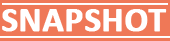 [Speaker Notes: L456 – text box
	[ Seasons occur because … ]]
Insolation and  the Seasons
Synthesis
Why are seasons more pronounced (meaning that there is a greater temperature difference between summer and winter) the further you move away from the equator?
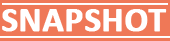 [Speaker Notes: L456 – text box
	[ Seasons are more pronounced because … ]]
Insolation and  the Seasons
Synthesis
Mars is tilted 25.1° on its axis in relation to its path around the Sun. Given this information, predict whether or not you would expect Martian weather to be subject to seasonal variations.
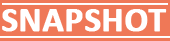 [Speaker Notes: L456 – text box
	[ Martian weather … ]]
Insolation and  the Seasons
Multiple Choice
During winter in the northern hemisphere, the North Pole of the Earth is __________. 
tilted towards the Sun relative to the South Pole
tilted away from the Sun relative to the South Pole
the same distance from the Sun relative to the South Pole
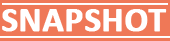 [Speaker Notes: L6 – text box
	[ The best choice is … ]]
Insolation and  the Seasons
Multiple Choice
During summer in the southern hemisphere, the North Pole of the Earth is __________. 
tilted towards the Sun relative to the South Pole
tilted away from the Sun relative to the South Pole
the same distance from the Sun relative to the South Pole
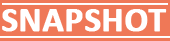 [Speaker Notes: L6 – text box
	[ The best choice is … ]]
Insolation and  the Seasons
Multiple Choice
At the Spring and Fall equinoxes the North Pole of the Earth is __________.
tilted towards the Sun relative to the South Pole
tilted away from the Sun relative to the South Pole
the same distance from the Sun relative to the South Pole
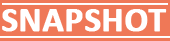 [Speaker Notes: L6 – text box
	[ The best choice is … ]]
Insolation and  the Seasons
Multiple Choice
The warm temperatures of summer in the northern hemisphere north of the tropics occur primarily because __________.
the Earth is closer to the sun
the days are longer
the northern hemisphere is tilted towards the sun
wind patterns change to bring warmer temperatures
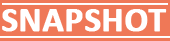 [Speaker Notes: L6 – text box
	[ The best choice is … ]]
Insolation and  the Seasons
Multiple Choice
The Tropic of Cancer and Tropic of Capricorn, respectively, are circles of latitude on the Earth that mark the northernmost and southernmost latitudes at which the sun may be seen directly overhead (at the June solstice and December solstice, respectively). These circles of latitude are located at approximately __________.
0° latitude			d)  60.0° latitude
23.5° latitude		e)  90.0° latitude
30.0° latitude
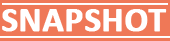 [Speaker Notes: L6 – text box
	[ The best choice is … ]]
Insolation and  the Seasons
Congratulations!
You have completed the lab.
Please remember to follow your teacher's instructions for cleaning-up and submitting your lab.
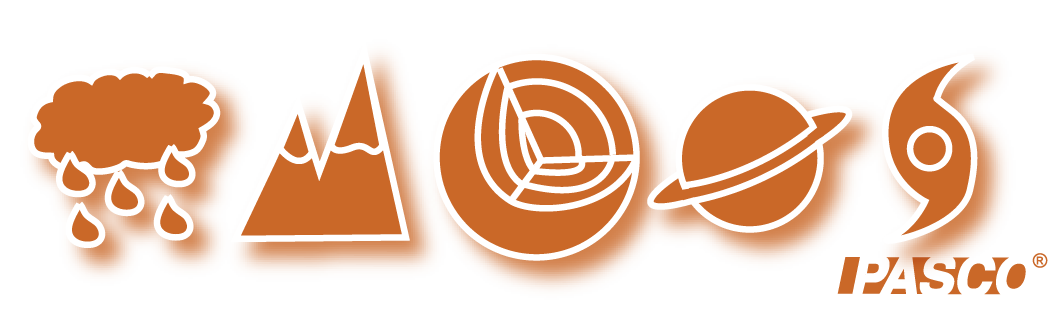 [Speaker Notes: Color scheme (RGB values)
biology 121, 173, 54
chemistry 0 176, 216
physics 0, 102, 204
earth 204, 102, 0
middle 153, 102, 153
elementary 255, 51, 0]
Insolation and  the Seasons
References
Images are taken from PASCO documentation, public domain clip art, or Wikimedia Foundation Commons.

http://www.freeclipartnow.com/office/paper-shredder.jpg.html
http://commons.wikimedia.org/wiki/File:Earth_Western_Hemisphere_white_background.jpg
http://en.wikipedia.org/wiki/File:Us_pv_annual_may2004.jpg
http://www.openstockphotography.org/image-licensing/Sun/Celestia_sun.jpg
http://www.designedtoat.com/sun.shtml